Публикации в сообществах
Стандарты оформления, хэштеги, эмодзи
Каких правил стоит придерживаться?
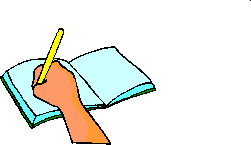 Избегаем тавтологии;
Не пишем лонгриды (длинные посты);
Перечитываем текст перед публикацией сами и просим это сделать других;
Проверяем орфографию через сервис text.ru;
Проставляем абзацы и пустые строки;
Используем эмодзи;
Помним, что мы общаемся с живым человеком.
Структура новости
Название (шапка); 
Вступление (кратко раскрывает основную мысль вашего поста); 
Основная часть (раскрытие темы поста);
Заключение (выводы, подведение итогов, ссылки).
Хэштеги
Хэштег — это метка, которая используется для структуризации контента в социальных сетях. 
Можно писать латиницей и кириллицей, даже латино-кириллицей (#proдобро31); 
Решетка (#) и слово идут без пробелов;
Хэштеги между собой разделяются пробелами (#текст #добро #самолет);
Пробел можно просто выкинуть или заменить на нижнее подчеркивание (#ИщуПост #нужный_пост);
Не используйте спецсимволы: +, $, &, %, — и т.д.;
Не используйте слишком длинные связки слов (#попробуйпрочитатьэтоттекстинасладисьнапряжениемглаз);
Используйте общие и авторские теги. Общие теги выведут вас в рекомендации, а авторские помогут ознакомиться с другими постами вашего сообщества (#ВейделевкаЦМИ).
Что не нужно делать
Частые репосты;
Ставить эмодзи после каждого предложения;
Использовать большое количество хэштегов;
Писать лонгриды;
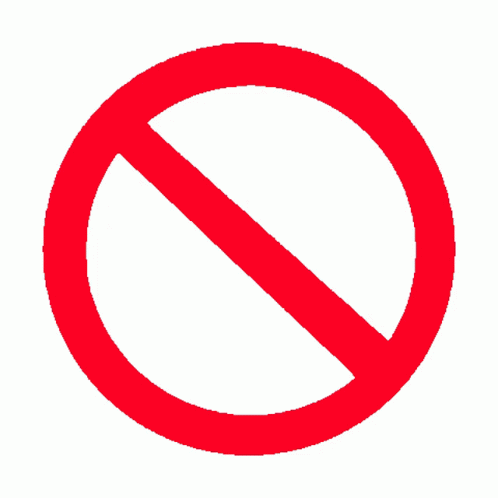 А еще…
Поздравляйте друзей с днём рождения;
Отмечайте в постах организации, с которыми сотрудничали или тех, кого поздравляете (это можно сделать через @ при создании поста);
Отвечайте на комментарии (даже на негативные);
Не бойтесь экспериментировать.
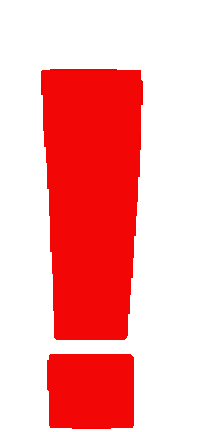 Основы фото на телефоне
Съёмка, обработка, плашки и рамки
7 акцентов для создания фотографии
1 акцент
Что вы хотите сфотографировать?
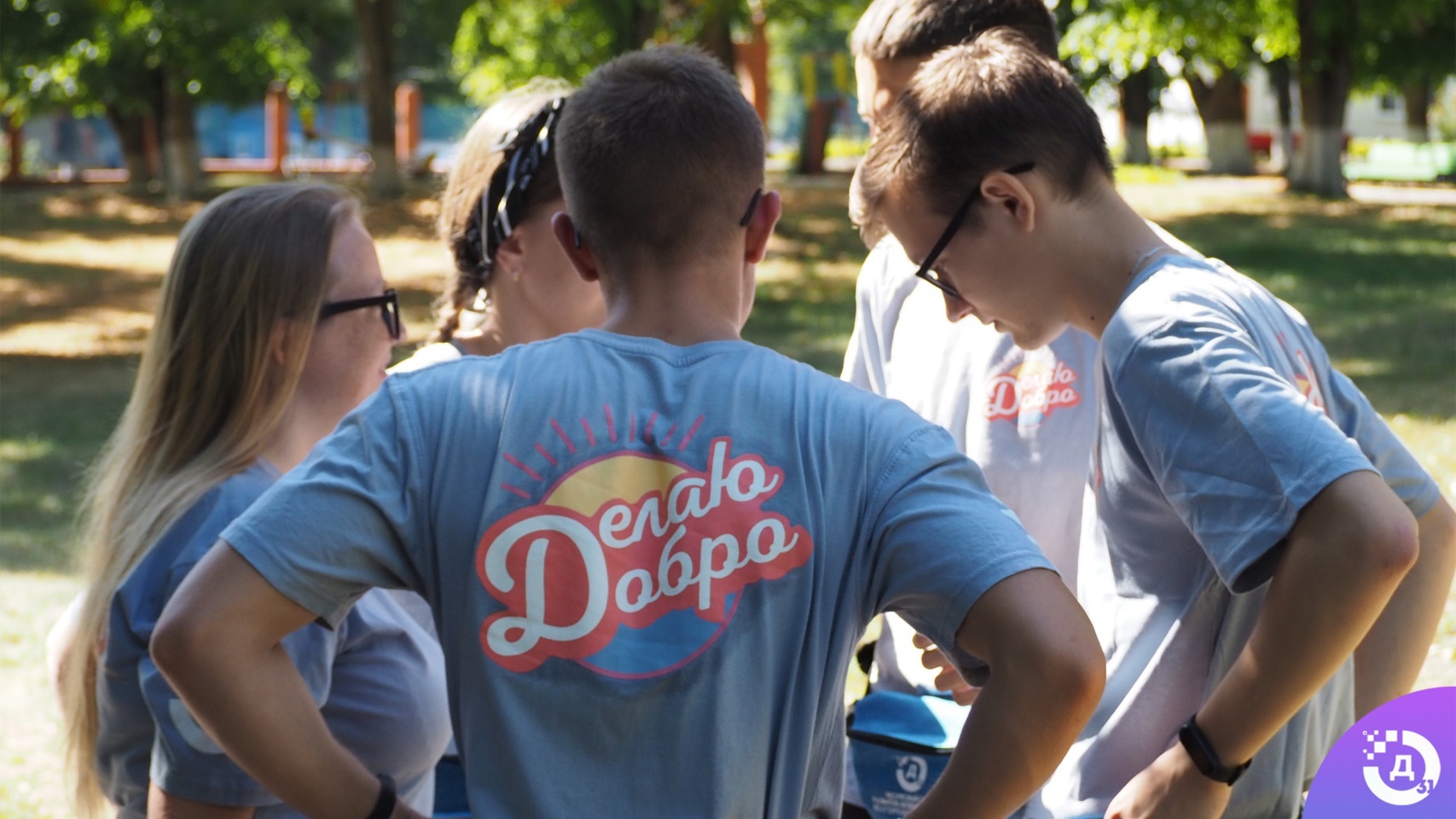 2 акцент
Место съемки
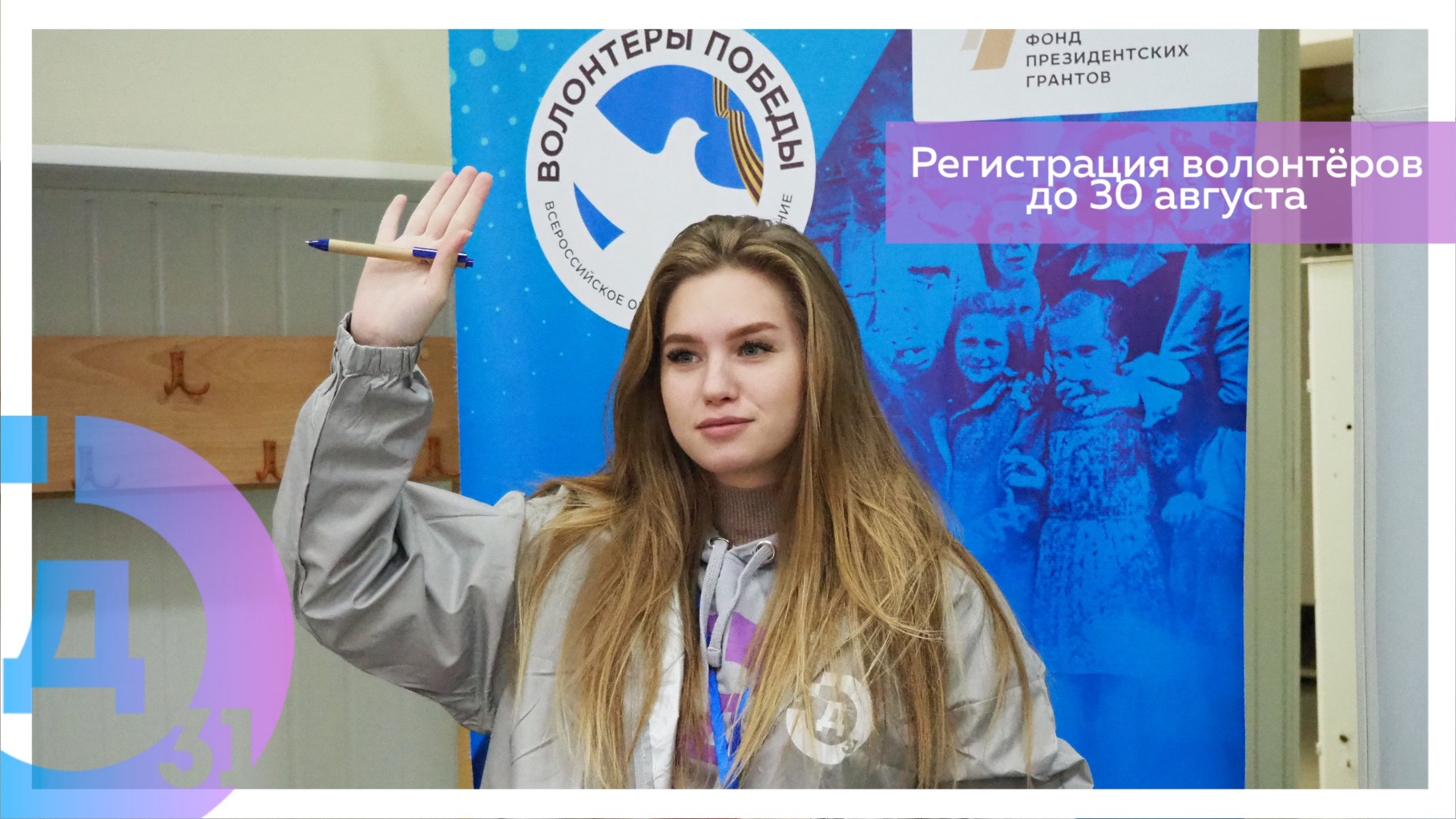 3 акцент
Количество и качество света
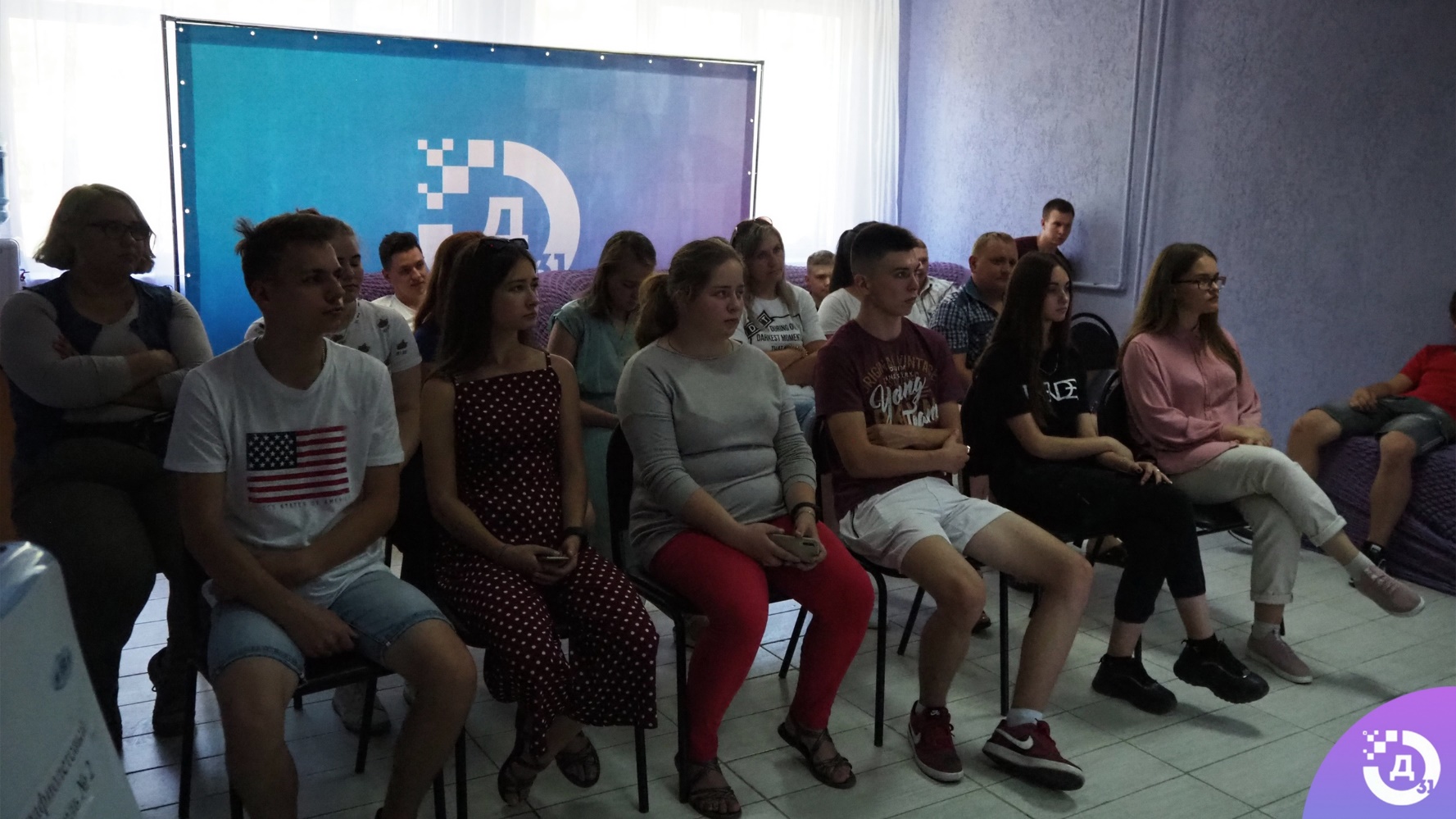 4 акцент
Позиция и ракурс
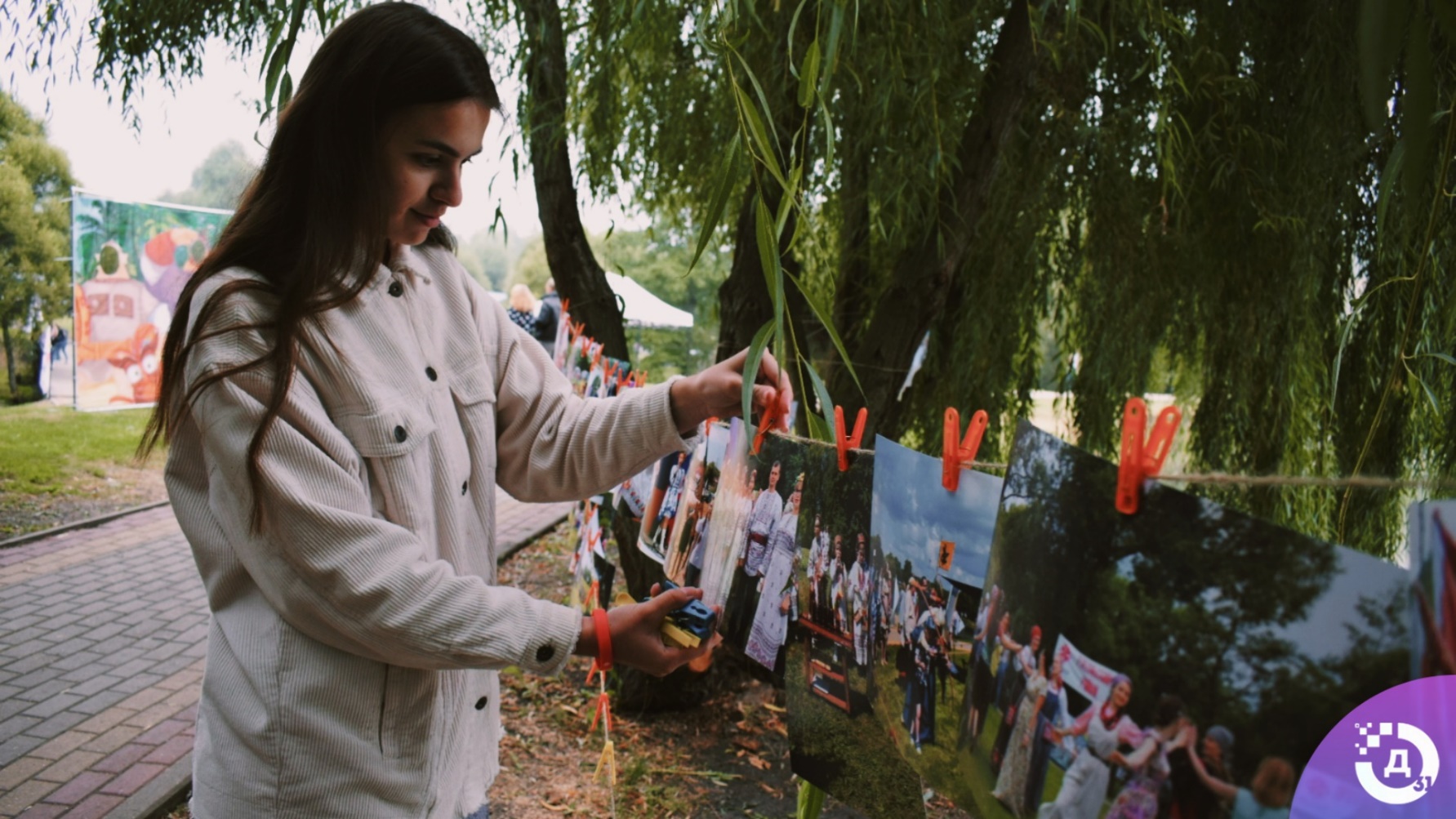 5 акцент
Не свет использует вас, а вы свет
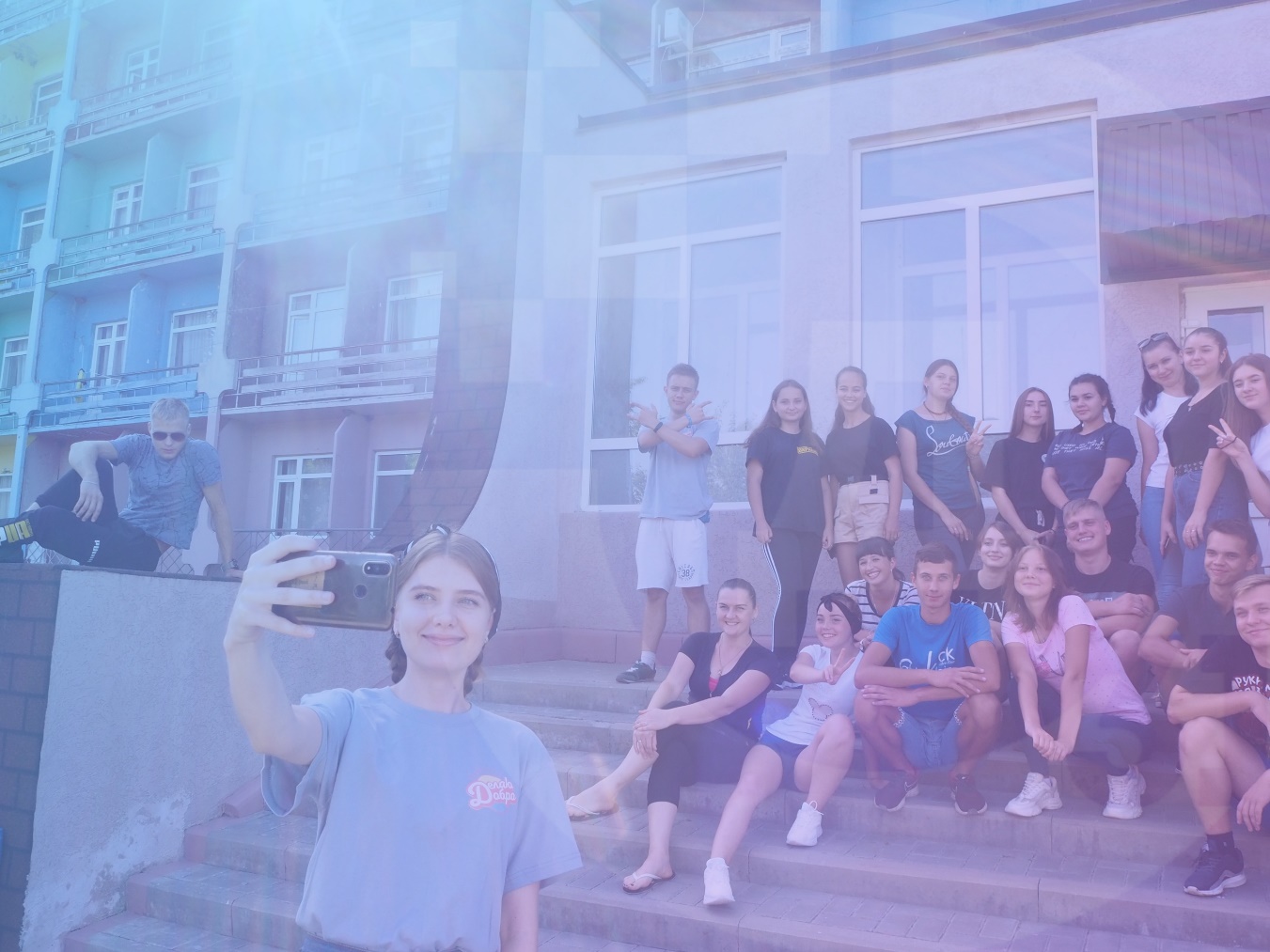 6 акцент
Настройка камеры и фокусы (не магические)
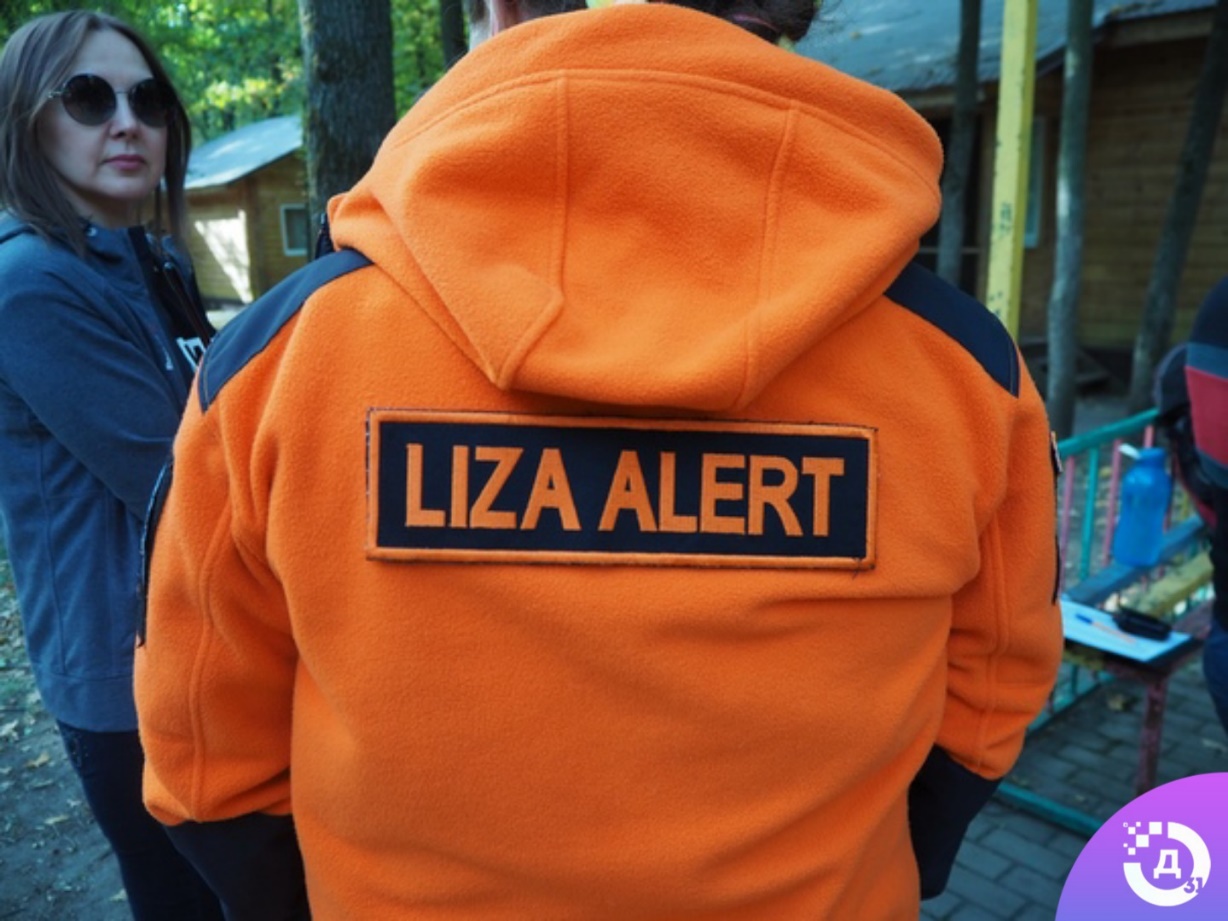 7 акцент
Горизонтальные фото
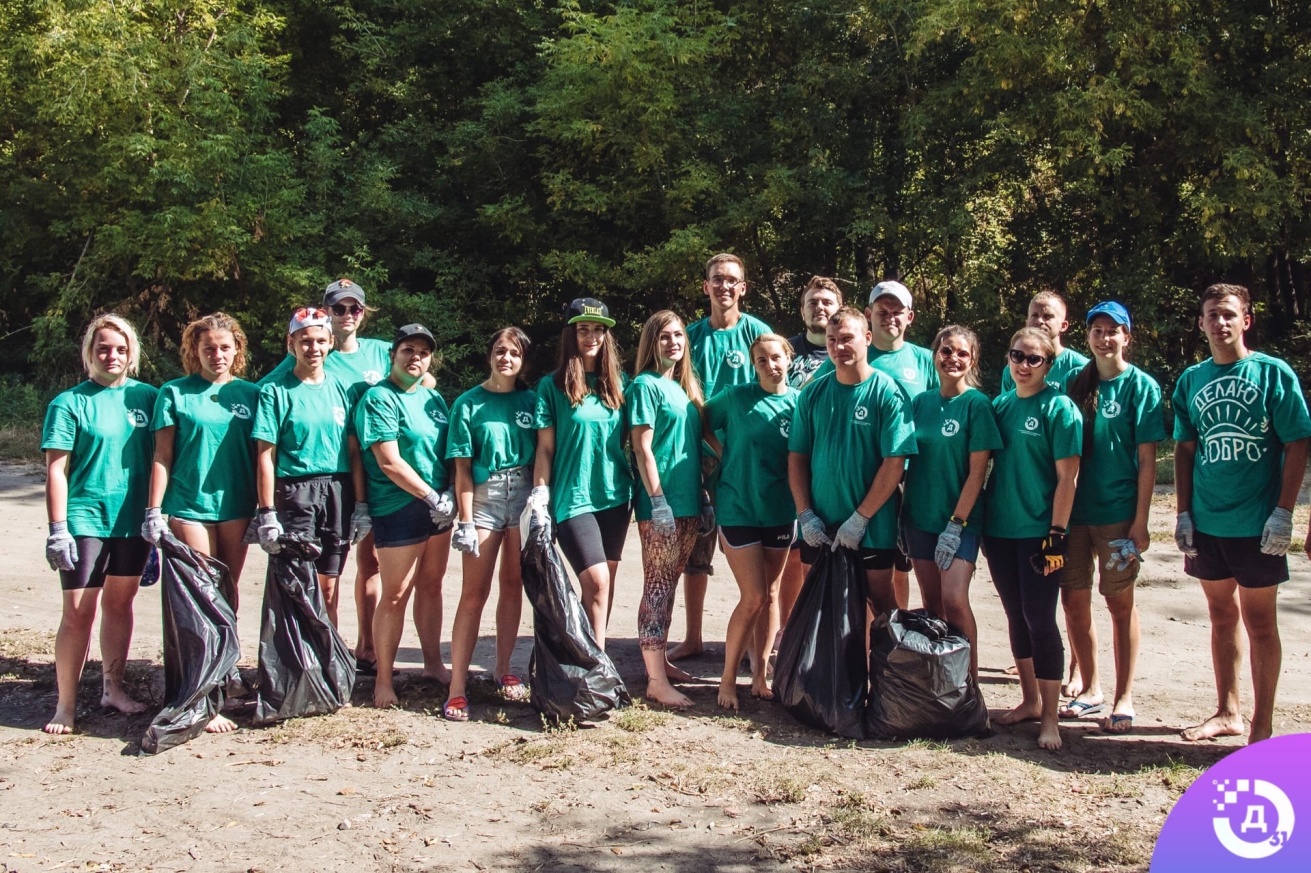 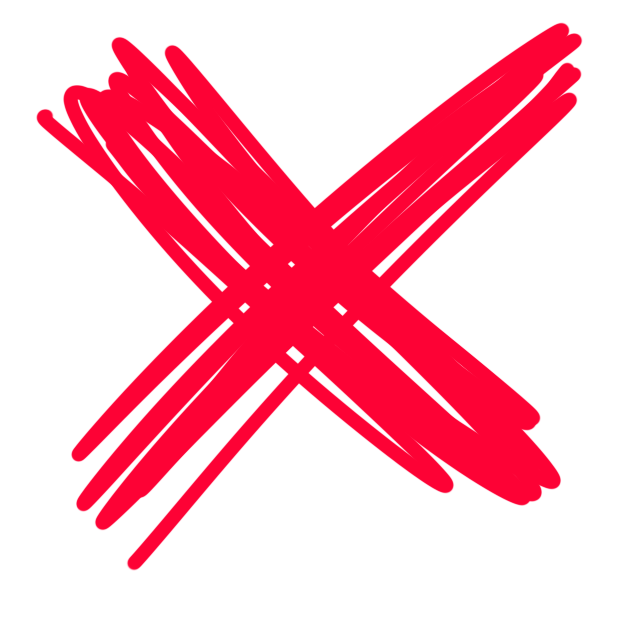 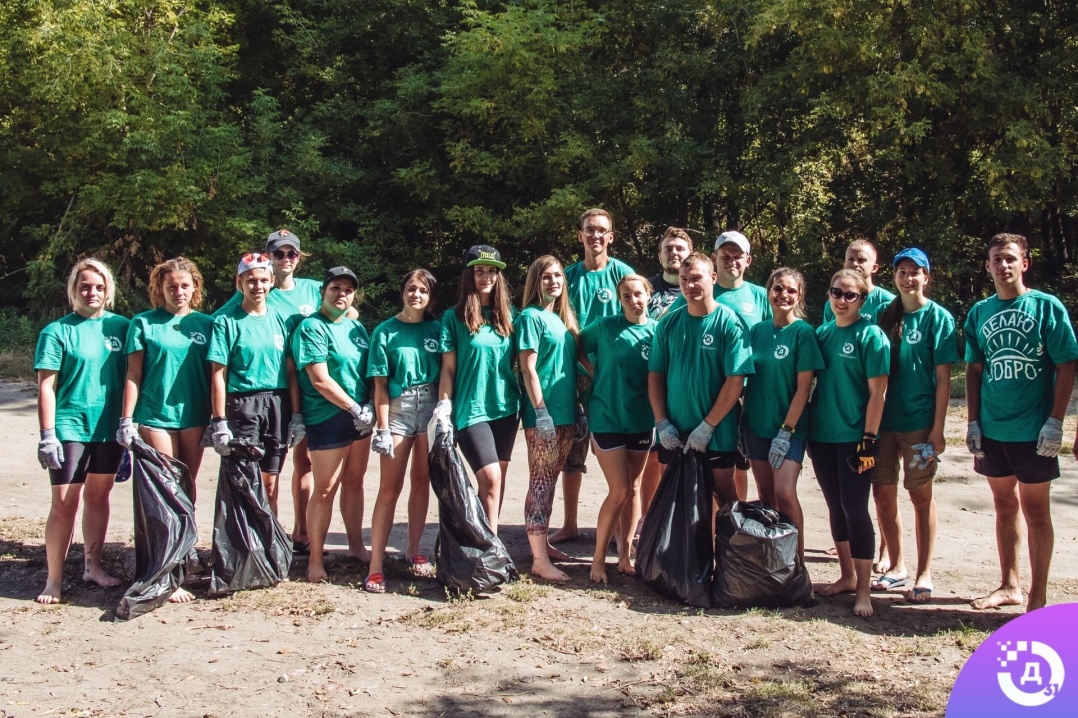 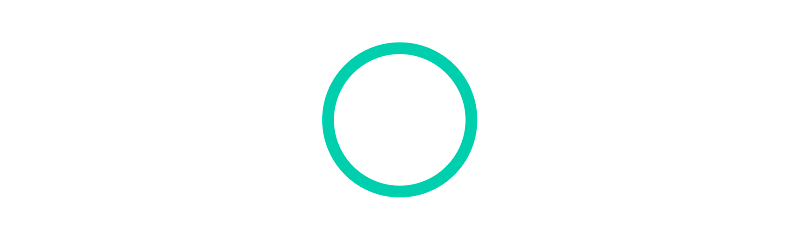 Рамки
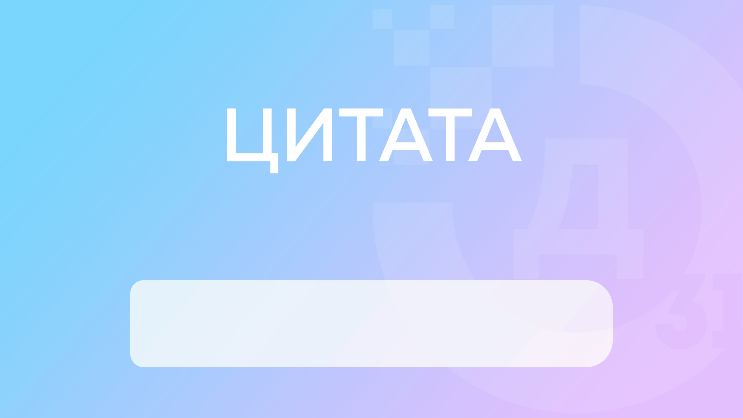 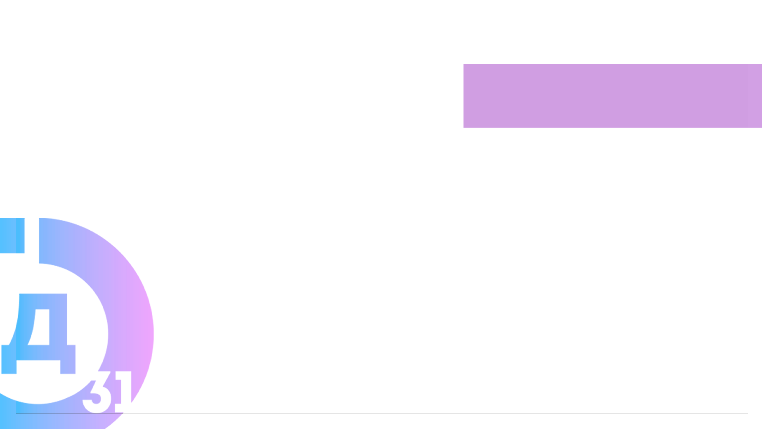 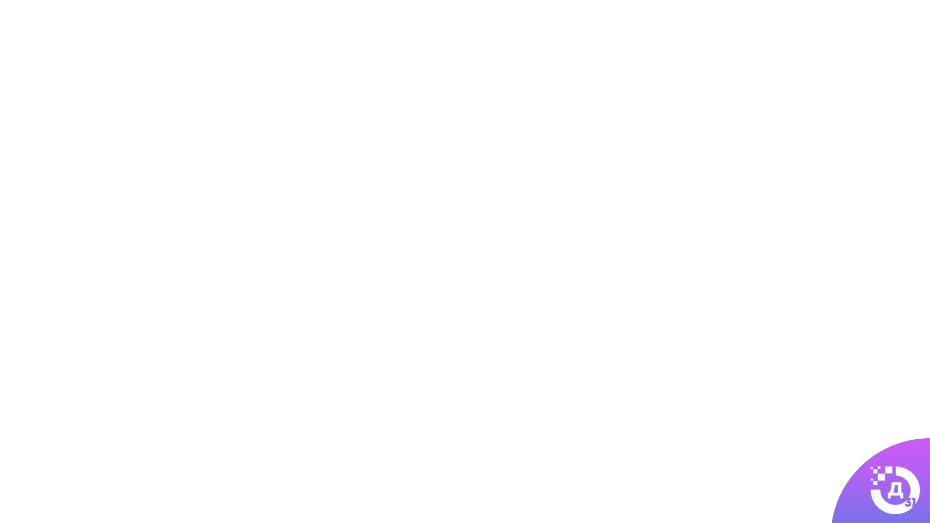 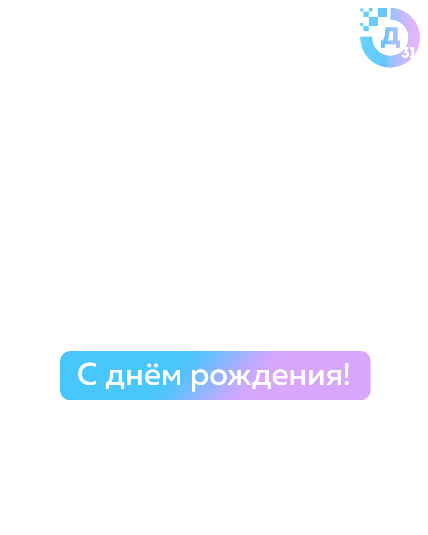 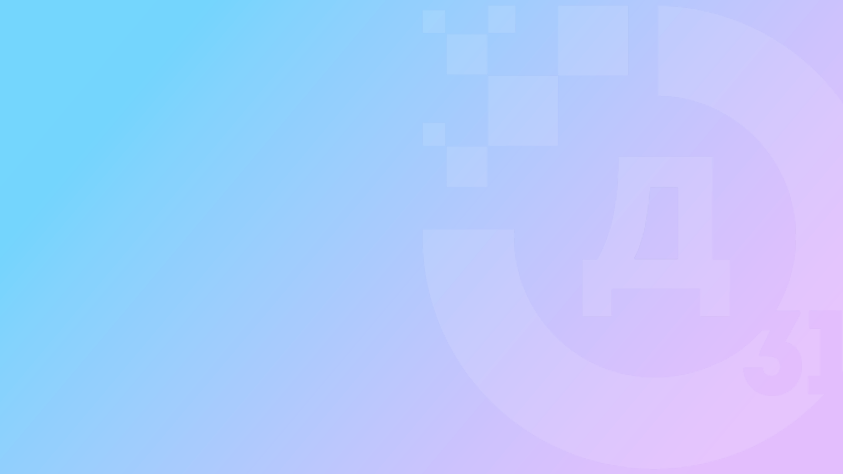 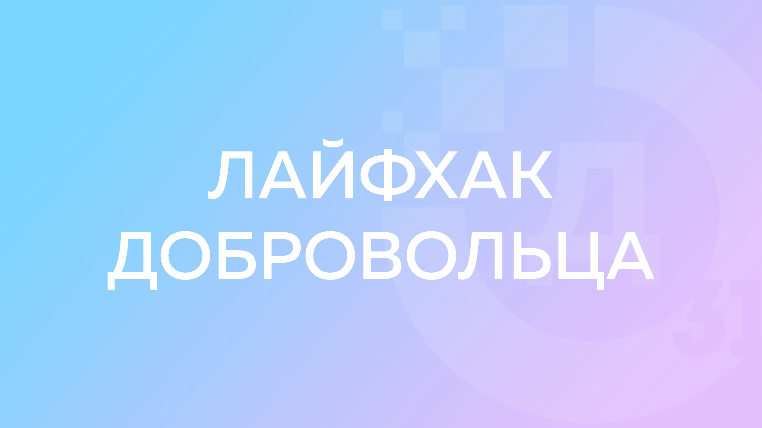 Редактирование фото
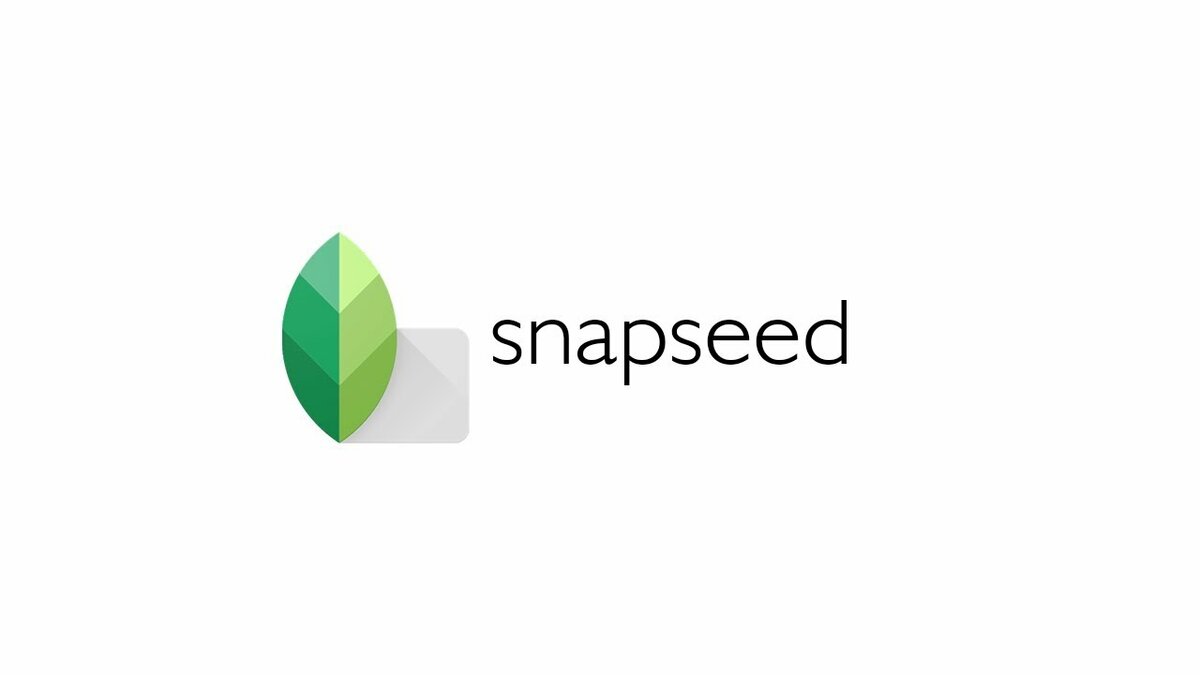 Спасибо за внимание!